ALV Wijkvereniging 2021
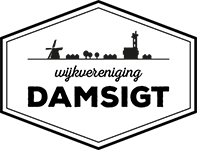 Opening
 Mededelingen
 Terugblik 2020/2021
 Kas Controle Commissie
 Jaarcijfers 2020 en begroting 2021
 Communicatie
 Vooruitblik activiteiten
 Kajuit & toekomst
 Vacatures
 WVTTK/ Rondvraag
Corona: er kon weinig….maar toch?
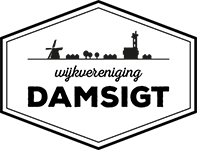 Activiteiten zijn gedurende ruim een jaar stil gelegd
Kaartjes actie
Aardbeien actie
Digitale Kerst Bingo
Lezing over bijen
Wijkgebouw is verhuurd aan Partou
Rechtstreex
Stemlokaal
Onderhoud aan pand en tuin
Financiën
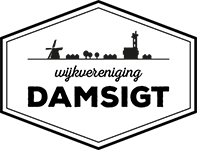 Kascommissie 
Adviseur Peter vd Breggen
KCC: Marc vd Houwen, Ton Innemee
KCC heeft akkoord gegeven op alle cijfers op dinsdag 5 oktober 2021
Jaarcijfers 2020 & Begroting 2021 
Balans per 31 december 2020
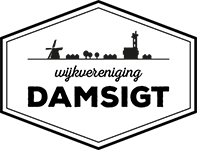 Resultaat 2020 & Begroting 2021
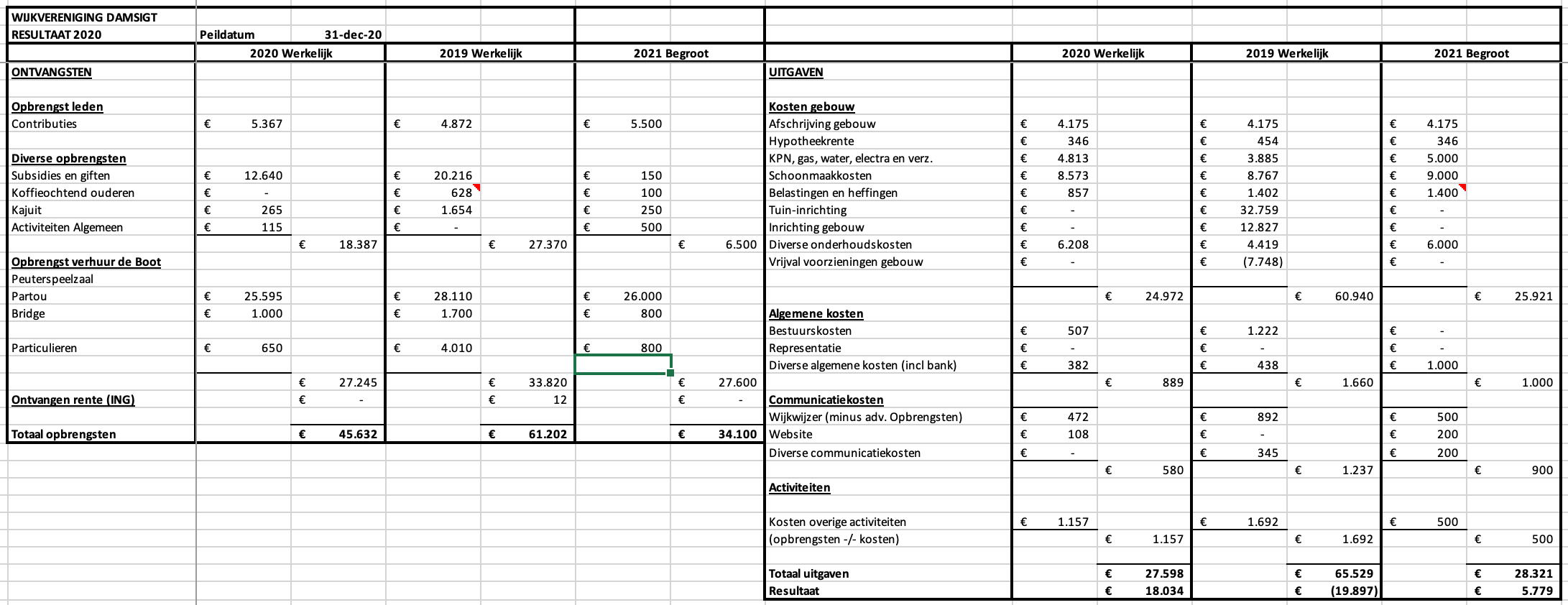 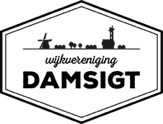 Balans per 31 december 2020
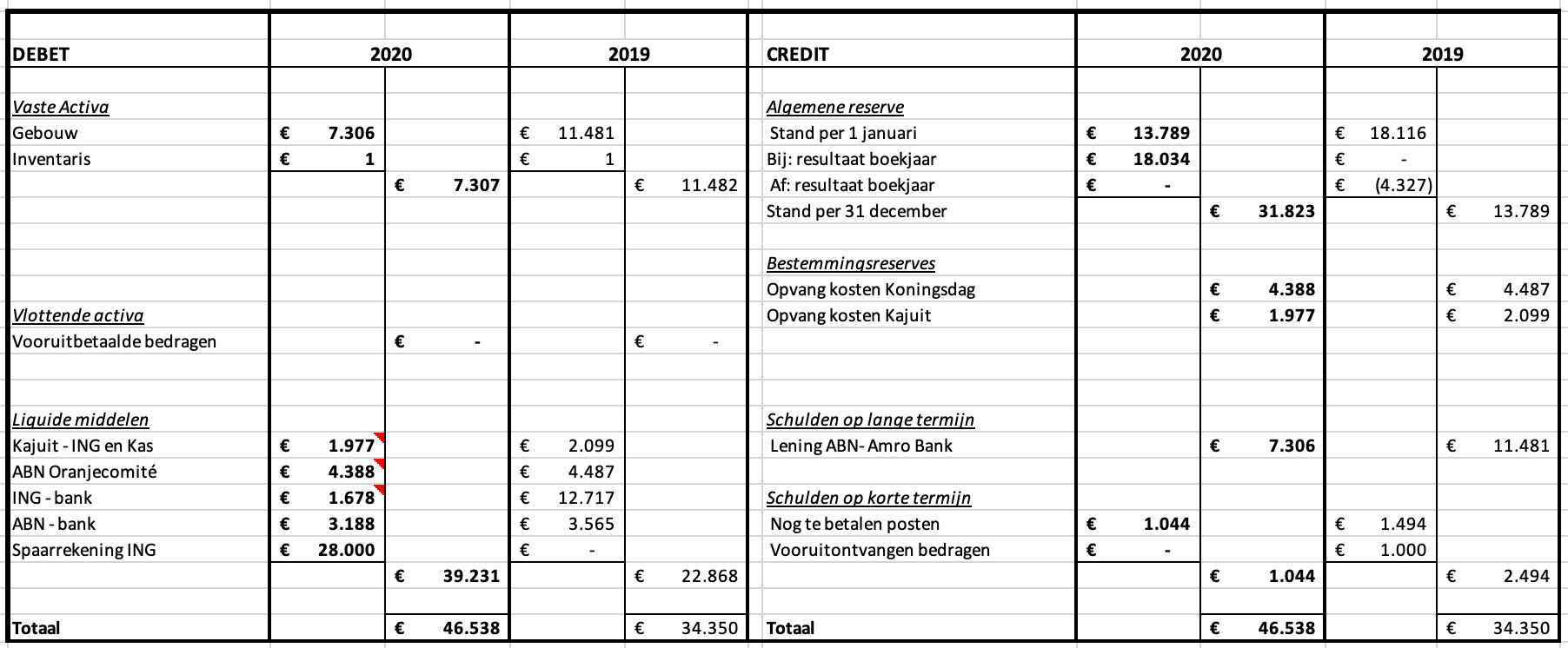 Communicatie
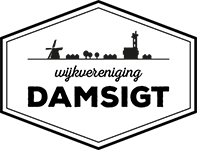 Communicatiekanalen
Website
Facebook
WijkWijzer op papier: 3x per jaar
Flyers voor bepaalde activiteiten (Buurtresto, Koningsdag, etc)
Straatambassadeur (Whatsapp)
Activiteiten
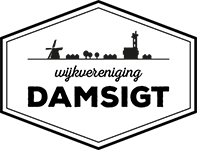 Koffieochtend
Koningsdag
Buurtrestaurant
Oktoberfest
Koken, feesten en quizen
Handwerken, games & nog veel meer
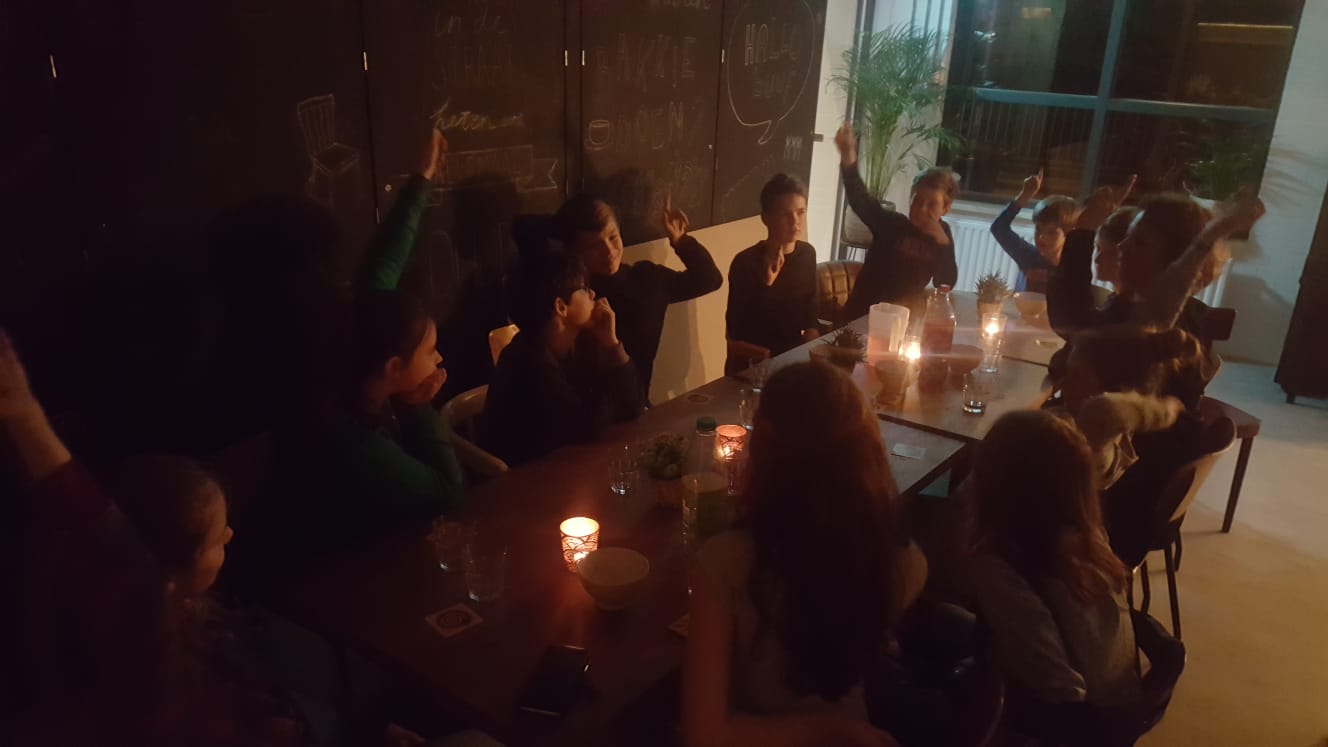 Kajuit & toekomst
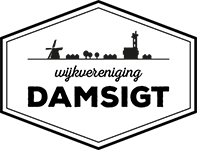 1 x per maand
Vrijdagavond ipv donderdagavond
Elke 2e vrijdag van de maand
Evt combineren met een thema of activiteit

Algemeen:
Pin only, geen cash
Nieuw kassasysteem
Vacatures
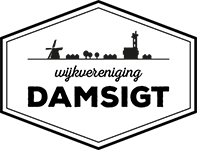 Verhuur coördinator
Lid Kas Controle Commissie
Leden voor commissies
Activiteiten commissie
Communicatie commissie
Groen commissie
Tot slot
Heeft u nog vragen of opmerkingen? 
Neem contact op met het bestuur via info@wijkverenigingdamsigt.nl

Nienke
Joyce
Patrick 
Stijn